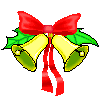 Kiểm tra bài cũ:
Cuộc khẩn hoang đã có tác dụng  với việc phát triển nông nghiệp :Ruộng đất được khai phá,xóm làng được hình thành và phát triển.Tinh thần đoàn kết của các dân tộc ngày càng bền chặt
Cuộc khẩn hoang đã có tác dụng như thế nào đối với việc phát triển nông nghiệp?
BÀI 23
THÀNH THỊ Ở THẾ KỈ XVI-XVII
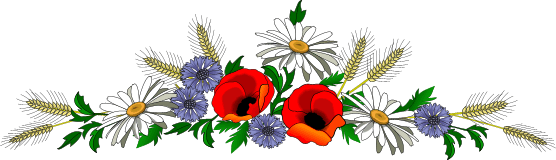 Thành thị ở thế kỉ XVI-XVII
1.Vị trí địa lý 3 thành thị Thăng Long,Phố Hiến,Hội An
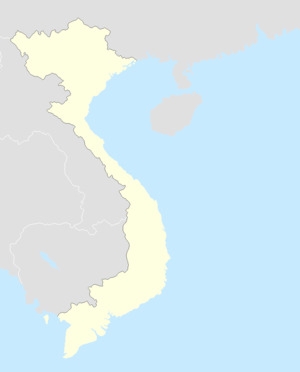 Thăng Long
Phố Hiến
-Thăng Long
(Hà Nội ngày nay)
Hoàng Sa
-Phố Hiến
(Hưng Yên)
Hội  An
-Hội An
 (Quảng Nam)
Trường Sa
Thành thị ở thế kỉ XVI-XVII
2.Những  nét nổi bật của  thành thị ở thế kỉ XVI-XVII
(Thăng Long,Phố Hiến,Hội An)
Đọc thông tin ở SGK: Thảo luận nhóm 4
Hoàn thành thông tin phiếu học tập sau
Thành thị ở thế kỉ XVI-XVII
2.Những  nét nổi bật của 3 thành thị ở thế kỉ XVI-XVII
Thành thị ở thế kỉ XVI-XVII
Cảnh Thăng Long xưa
 (Hà Nội ngày nay)
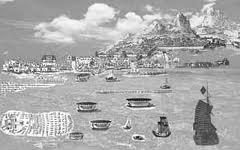 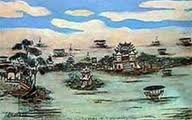 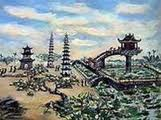 Thành thị ở thế kỉ XVI-XVII
Cảnh Phố Hiến  
(Hưng Yên)
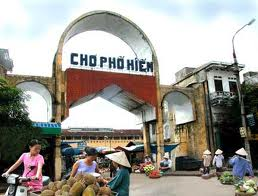 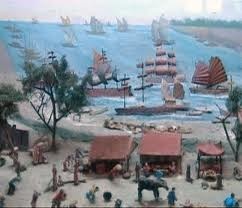 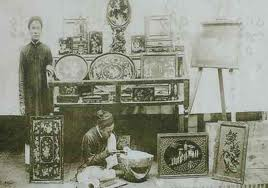 Thành thị ở thế kỉ XVI-XVII
Cảnh Hội An
 (Quảng Nam)
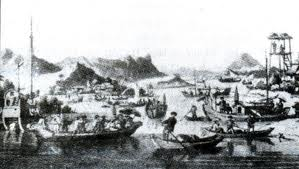 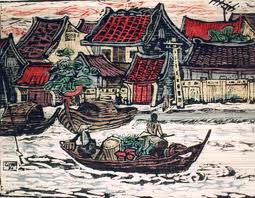 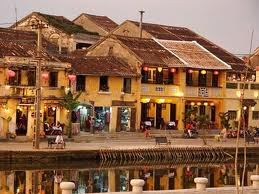 Thành thị ở thế kỉ XVI-XVII
2.Những nét nổi bật của 3 thành thị ở thế kỉ XVI-XVII
3 thành thị Thăng Long,Phố Hiến,Hội An có nét gì chung?
+Vị trí địa lí: 
+ Dân cư :
+ Quy mô thành thị:
+Hoạt động buôn bán:
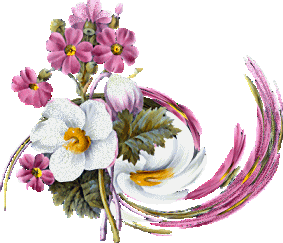 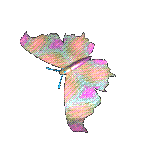 Thành thị ở thế kỉ XVI-XVII
Những nét chung của 3 thành thị Thăng Long,Phố Hiến,Hội An
+Vị trí địa lí:
Đều nằm bên các dòng sông lớn thuận tiện cho việc giao thương buôn bán trao đổi hàng hoá với các nơi khác
+ Dân cư :
Đông đúc,có cả người nước ngoài đến cư trú và sinh sống
+ Quy mô thành thị:
Rộng lớn,ngang với thành thị ở các nước châu Á khác         
(đông người ,nhà cửa ở san sát nhau)
+Hoạt động buôn bán:
Là nơi buôn bán tấp nập ,trên bến  dưới thuyền có cả thương nhân nước ngoài đến trao đổi và buôn bán
Thành thị ở thế kỉ XVI-XVII
3.Tình hình kinh tế nước ta ở thế kỉ XVI - XVII
Cảnh buôn bán sôi động ở các thành thị nói lên tình hình kinh tế nước ta thời đó như thế nào?
Kinh tế phát triển ,giao lưu kinh tế với các nước trong khu vực được quan tâm thúc đẩy mạnh mẽ, đời sống nhân dân  trở nên phồn thịnh
Cảnh buôn bán sôi động ở các thành thị ở thế kỉ XVI-XVII
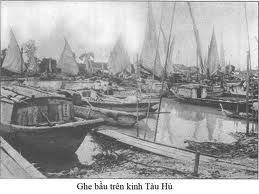 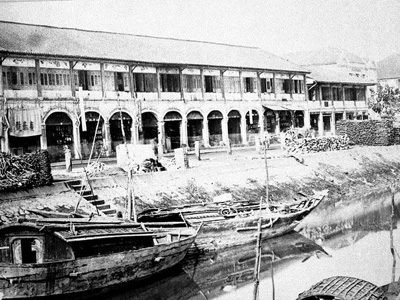 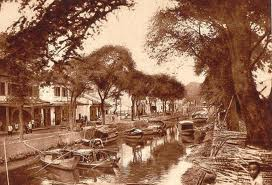 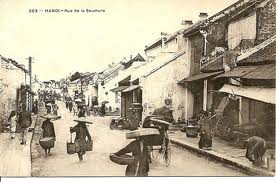 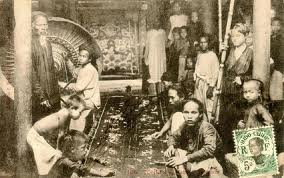 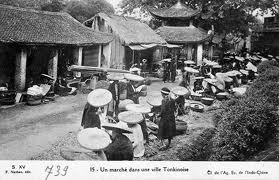 Thành thị ở thế kỉ XVI-XVII
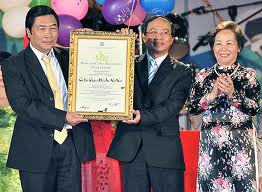 Ngày 5 – 12 - 1999 
Phố cổ Hội An được UNESCO cộng nhận là di sản văn hoá thế giới
Thành thị ở thế kỉ XVI-XVII
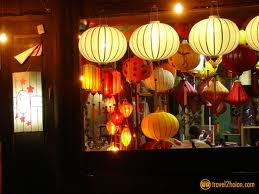 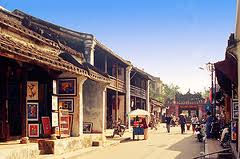 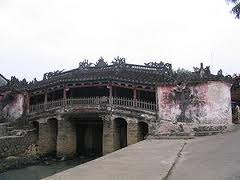 Hội An hôm nay
Thành thị ở thế kỉ XVI-XVII
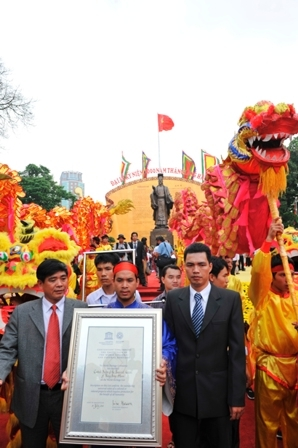 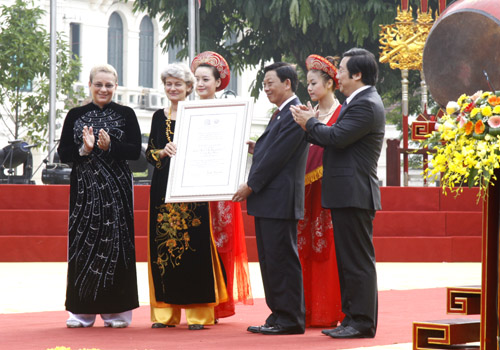 Ngày 1 – 8 - 2010 Hoàng thành Thăng Long 
được UNESCO cộng nhận là di sản văn hoá thế giới
Thành thị ở thế kỉ XVI-XVII
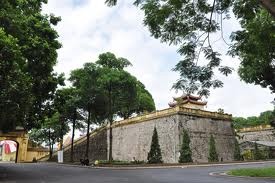 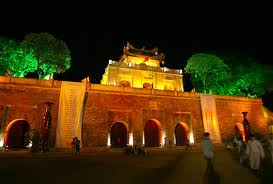 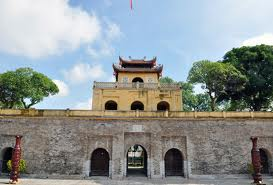 Thăng Long hôm nay
1
2
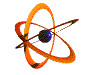 3
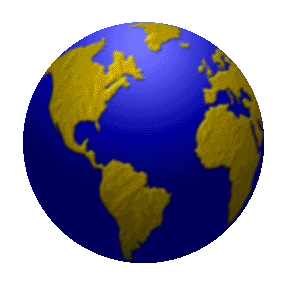 4
5
6
7
8
CÂU 6.
Các nhà buôn nước nào cùng nhân dân địa phương dựng nên thành phố Hội An ?
(7 chữ cái)
CÂU 3.
Các nhà buôn nước này vào Hội An từ rất sớm? (5 chữ cái)
CÂU 4.
 Nhà buôn nước nào đã so sánh Thăng Long với các đô thị khác ở châu Á?(3 chữ cái)
CÂU 5.
 Đây là thành phố cảng lớn nhất ở Đàng Trong?
(3 chữ cái)
CÂU 2.
Đây là khu phố cổ nổi tiếng của Hưng Yên
(7 chữ cái)
CÂU 8.
Cuộc sống các thành thị ở thế kỉ XVI-XII diễn ra như thế nào? ?(7 chữ cái)
CÂU 7.
Kinh thành Thăng Long nằm bên con sông lớn nào của nước ta?(8 chữ cái)
CÂU 1.
Tên gọi khác của Kinh Đô?(9 chữ cái)
Huyên náo và tấp nập
Thành thị thế kỉ XVI-XVII
Quy mô đô thị:
Hoạt động buôn bán
Dân cư:
Sánh với các thành thị của các nước châu Á,nhà cửa san sát
Tập trung đông đúc
Kinh tế đất nước ngày càng phồn thịnh và phát triển
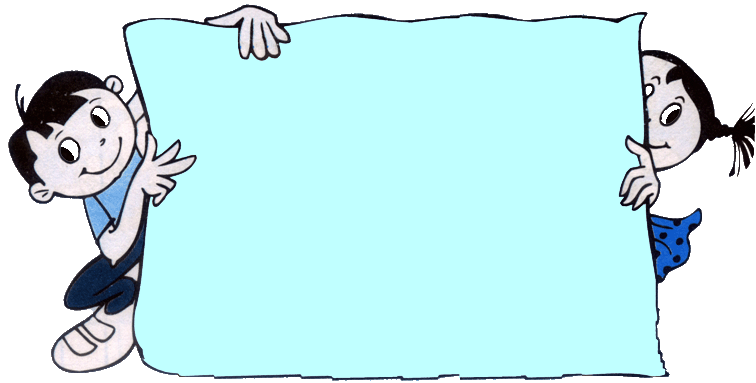 Vào thế kỉ XVI - XVII,một số thành thị ở nước ta ở nên phồn thịnh.
   Thăng Long,Phố Hiến,Hội An là 
những thành thị nổi tiếng thời đó.
Thành thị ở thế kỉ XVI-XVII
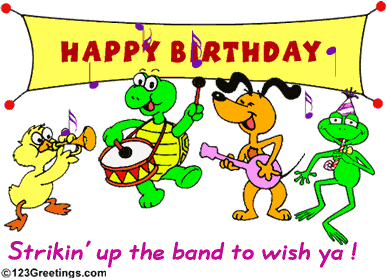 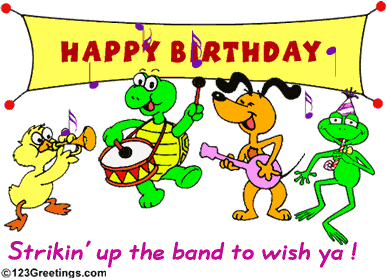 CHÚC CÁC EM CHĂM NGOAN HỌC GIỎI
HẸN GẶP LẠI